Scaffolding Comprehension of Informational Text
1
Anita L. Archer, Ph.DAuthor and Educational Consultantarcherteach@aol.com
2
Reading Comprehension:
Before Reading
During Reading
After Reading
3
Preview - 	Before Reading 				Strategies
• 	Teach the pronunciation and meaning of  critical, unknown vocabulary words

• 	Review, teach or activate any necessary background knowledge
• 	Preview the text
4
Before Reading - Vocabulary
“direct vocabulary instruction has an impressive track record of improving students’ background knowledge and comprehension of academic content”  Marzano, 2001, p. 69

.97 effect size for direct teaching of vocabulary related to content Stahl & Fairbanks, 1986
5
Before Reading - Vocabulary
Limit number of words given in depth instruction to 4 to 5 words (Robb, 2003)
Select words that are unknown
Select words that are critical to passage understanding
Select words that students are likely to use in the future (Stahl, 1986)
General academic vocabulary found used in  many domains
Domain-specific vocabulary that provides background knowledge
6
Selection Vocabulary
General academic vocabulary – Words used in many domains. (suitcase words)  Examples: contrast, analyze, observe, evidence, theory 
Application of general academic vocabulary differs across domains (Hyland & Tse, 2007; Fisher & Blachowicz, 2013)
	Math – Analyze givens, constraints, and relationships in 			problem
	Science – Analyze and interpret data
	English – Analyze how author develops character
7
Selection of Vocabulary
Domain-specific vocabulary that provides background knowledge
    Examples: tariff, acute angle, foreshadowing

When possible, teach clusters of words that are meaningfully related. 
	Math: angles, acute, right, obtuse, straight, reflex
	Science: cell, nucleus, mitochondrion, vacuole, cell 	membrane, cell wall, chromosome
	Social Studies: colony, ethnic group, migration, society, 	settlement, settler
8
[Speaker Notes: Cells Vocabulary List & Definitions
cytoplasmJelly-like substance that makes up the matrix of the cell body.mitochondrionShaped like a bean, this cell organelle helps take food and manufacture energy from it.nucleolusA structure inside the nucleus where RNA is transcribed.nucleusthe main brain of the cell that contains most of the cell's DNA.organa body structure that works to perform a specialized function. Examples include the lung or heart.tissuea large series of cells that work together to form a specific function.vacuolestorage areas of the cell known for storing mostly water and/or food.cell membraneThe enclosure of the cell that provides the body for all the organelles.cell wallMostly made of cellulose, this is the tough and rigid outer layer of plant cells.chlorophyllthe green (in color) pigment found in chloroplasts where photosynthesis takes place.chloroplastan egg shaped body that appears green from all the chlorophyll they contain. This organelle is where photosynthesis takes place.chromosomeThin, intertwined pieces of DNA found in the cell's nucleus.Powered by: The Online Teacher Resource (www.teach-nology.com)
© Teachnology, Inc. All rights reserved.]
Selection of Vocabulary
Select difficult words that need interpretation.
Words not defined within the text
Words with abstract referent
Words with an unknown concept
9
Selection of Vocabulary - Summary
Select a limited number of words.
Select words that are unknown.
Select words critical to passage understanding.
Select words that can be used in the future. 
Select difficult words that need interpretation.
10
Selection - Vocabulary
11
Selection - Vocabulary
12
Organize words for Instruction
Order words in list to stress relationships between words.

Group words into semantic clusters to create a scheme. (Marzano & Marzano, 1988; Wixson, 1986)
13
Before Reading - Vocabulary
Step 1.  Introduce the word.
Write the word on the board or overhead.
Read the word and have the students repeat the word. 
Have students tap out the syllables in the word.
Have students read the word by parts as you loop under the word.
Have students repeat the pronunciation of the word.  
	(If the word is difficult to pronounce or unfamiliar have the students repeat the word a number of times.) 
Introduce the word with me.
This word is suffrage.  What word? suffrage 
Tap and say the parts of the word. suf frage 
Read the word by parts.   suf frage 
What word? suffrage
Suffrage is a noun.
14
Before Reading - Vocabulary
Step 2.  Introduce meaning of word. 
Option # 1.  Present a student-friendly explanation.
Tell students the explanation.  OR
Have them read the explanation with you.

Present the definition with me.
When someone has suffrage, they have 
the right to vote in an election.
15
Before Reading - Vocabulary
Step 2.  Introduce meaning of word. 
Option # 2.  Have students locate the definition in the glossary or text and break the definition into the critical attributes.

Glossary: Suffrage - the right to vote

suffrage
	- the right 
	- to vote
16
Before Reading - Vocabulary
Step 2.  Introduce meaning of word. 
Option # 3.   Introduce the word using the meaningful 		parts in the word.
	autobiography  	auto = self	bio = life	graph = letters, words, or pictures

	hydroelectricity
		hydro = water

NOTE: 88% of key science words have Spanish cognates; 
	  1/2 are high frequency words in Spanish
17
Common Latin and Greek Roots
18
Common Latin and Greek Roots
19
Common Latin and Greek Roots
20
Before Reading - Vocabulary
Step 3.  Illustrate the word with 			     examples.  
a.	Concrete examples
	- objects
	- acting out
b.	Visual examples
c.	Verbal examples
21
Before Reading - Vocabulary
Suffrage Examples
When the United States was founded only white men with property had suffrage.
At the time of the American Civil War, most white men had been granted suffrage.
22
Before Reading - Vocabulary
Suffrage Examples
 In 1920, women were granted suffrage. The passage of the Nineteenth Amendment granted women the right to vote in all United States elections.
23
Before Reading - Vocabulary
Suffrage Examples
The Voting Rights Act of 1965 outlawed discriminatory voting practices that denied suffrage to many African Americans in the United States.
24
Before Reading - Vocabulary
Step 4.  Check students’ understanding.  
Option #1.  Ask deep processing questions.Check students’ understanding with me.

Why is suffrage a critical aspect of a democracy? 
Begin by saying or writing:

Suffrage is a critical aspect of democracy for the following reasons.  First, ____________
25
Before Reading - Vocabulary
Step 4.  Check students’ understanding.
Option #2.  Have students discern
between examples and non-examples.
Check students’ understanding with me.

Tell me suffrage or not suffrage.

The right to run for elected office.  not suffrage  Why not?
The right to vote. suffrage  Why?
The right to develop ads for a candidate.  not suffrage  Why not?
26
Before Reading - Vocabulary
Step 4.  Check students’ understanding.
Option #3.  Have students generate their own examples.
Check students’ understanding with me.

Make a list of ways that suffrage could be limited or compromised.
27
Before Reading - Vocabulary
suffrage 	noun
suffragist 	noun

In 1917, all women in the United States did not have suffrage, the right to vote.  Suffragists in New York City collected more than a million signatures of women demanding voting rights.  They then paraded down Firth Avenue with the signature placards.
28
Vocabulary Routine
Introduce the word.
Introduce meaning of word.
Illustrate the word with examples (and non-examples).
 Check understanding.
29
Background Knowledge - What
….what one already knows about a subject.  Stevens, 1980


…all the knowledge learners have when entering a learning environment that is potentially relevant for acquiring new knowledge.  
	Biemans & Simons, 1996
30
Background Knowledge - Why
Background knowledge of text has a major impact on whether or not a reader can comprehend text.
	Anderson & Pearson, 1984; Bransford, Stein, & Shelton, 1984; Wilson & Anderson, 1986

Across grades and reading ability, prior knowledge of subject area and key vocabulary results in higher scores on reading comprehension measures.
	Langer, 1984; Long, Winograd, & Bridget, 1989; Stevens, 1980
31
Background Knowledge - Why
Average correlation between person’s background knowledge of a given topic and extent to which a person learns new information is .66.  Marzano, 2004

Prior knowledge has a large influence on student performance, explaining 30 to 60%  of variance in performance. Docy, Segers, & Buehl, 1999
32
Background Knowledge - Why?
Read this paragraph and explain it to your partner.  

From a neuroanatomy text (found in Background Knowledge by Fisher and Frey)

Improved vascular definition in radiographs of the arterial phase or of the venous phase can be procured by a process of subtraction whereby positive and negative images of the overlying skull are imposed on one another.
33
Teach Background Knowledge
BIG IDEA

Even a thin slice of background knowledge is useful.
34
Teach Background Knowledge
Preparation 

1.	What is critical?
2.	What information would ease acquisition of new knowledge?
3.	What information would reduce cognitive overload?

4.	What information will increase interest and motivation?
35
Chapter 11The Jackson Era 1824-1845
Section 1
Jacksonian Democracy
36
Main Idea
The political system of the United States changed under Andrew Jackson.  

As you read, ask yourself:

What changes in the political system of the United States occurred under Andrew Jackson?
37
Andrew Jackson Background knowledge
President 
7th President 
1829 - 1837

Early Life
Parents emigrated from Ireland 
Father died before his birth
Mother died when he was 14
Two brothers also died
38
Andrew Jackson Background knowledge
Career - Military
At 13 joined Continental                                          Army
Major General of Tennessee Militia
Led campaign against Creek Indians in Georgia
In 1815 led military victory over British at the Battle of New Orleans
39
Andrew Jackson Background knowledge
Career - Politician
Lawyer
US Representative                               
US Senator
Circuit Judge
President
40
Andrew Jackson Background knowledge
Personal Life
Married Rachel Jackson
Two adopted children
Owned large cotton plantation with 150 slaves
Killed man in pistol duel
41
Preview - Informational Passage
As the student previews, he/she discovers: 
the topics to be covered, 
the information that will be emphasized, 
how the material is organized.  
In addition, background knowledge is activated.
42
Preview - Informational Passage
Warm-Up
Before you read a chapter or a section of a chapter in your science, social studies, or health
book, Warm-up.   Get an idea of the chapter’s content by previewing
these parts.

BEGINNING
Title
Introduction
MIDDLE
Headings
Subheadings
END
Summary
Questions          Curriculum Associates, Skills for School Success
43
Jacksonian Democracy
The Election of 1824
	Striking a Bargain
	The Adams Presidency
The Election of 1828
	Jackson Triumphs
Jackson as President
	“Old Hickory”
	New Voters
	The Spoils System
	Electoral Changes
44
Preview -During Reading Strategies
Utilize passage reading procedures that provide adequate reading practice
Ask appropriate questions during passage reading  
Have students generate questions

Teach text structure strategies that can be applied to passage reading
45
Comprehension-Informational Text Reading
Read (a paragraph or a number of related paragraphs)
Stop
Respond
answer teacher questions
generate questions/answer questions
verbally retell content  (“Paragraph shrinking”)
mark text /add notes in the margins
take notes 
map/web content
46
During Passage Reading
Read  	
	Stop
	Respond
		-Teacher Asks Questions
		- Students Answer Questions
47
During Passage Reading - Ask Questions
Asking questions.  A evidence-based, time honored procedure

	The teacher asks questions to guide and monitor students’ comprehension
	(Ambruster, Lehr, & Osborn, 2001; National Reading Panel, 2000; McKeown, Beck, & Blake, 2009) )
48
During Reading -  Ask Questions
The Teacher-Generated Questions
Divide the material into appropriate segments.

Develop questions on the content, focusing on the most important understanding that students should construct.
OR

Curriculum Questions
Ask questions provided by the curriculum material.
49
Guidelines for Asking Questions
Ask text-dependent questions- The student must read the text to  respond to the question
Creating better questions

Ask higher order questions- Inferences, predictions, comparisons, summaries
Scaffold higher order questions with foundation questions on key details
Scaffold answers with sentence starters
Use appropriate active participation procedures for asking questions
50
During Reading -Text-Dependent Questions
Ask questions that focus on information (evidence) provided in the text. 

Students must answer the questions based on passage information NOT on previous experience or personal ideas.  

Keep students cognitively in the text… don’t draw them out of the text.
51
During Reading - Scaffolding  Fisher & Frey, 2012
Scaffold higher order questions by first asking literal, foundation questions.
Opinions, arguments, 
intertextual connections
Inferences
Author’s Purpose
Vocabulary
Key Details
General Understanding
52
During Reading -  Scaffold Higher Order Questions
Scaffolding Questions
How many political parties were there in 1824?
Four men in the party ran for president.  Did Andrew Jackson get a majority of votes?
Which of the 4 candidates received the most votes?
Who did the House of Representatives select as president? 
Who helped Adams to be elected as president? 
What position in the government was Clay given? 

Big Question to be asked: 
Why were Adams and Clay accused of making a “corrupt bargain”
(stealing the election)? 

Sentence Starter: Adams and Clay were accused of making a corrupt bargain because..........
53
During Reading - Ask Questions
Procedure for asking students questions on text material.
Saying  answer to partner (Partners First)
		1.  	Ask a question
		2.  	Give students thinking time or writing time
		3. 	Provide a verbal or written sentence starter or 			paragraph frame
		4.	Have students share answers with their 				partners using the sentence starter
		5.	Call on a student to give answer
		6.	Engage students in a discussion
54
During Passage Reading
Read  	
	Stop
	Respond
		- Students generate questions
		- Students answer questions
55
During Reading - Students generate and answer questions
Student-Generated Questions based on Headings and Subheadings

Read the heading or subheading.
Generate one or two questions .
Read the section.
Answer the question.
56
Classifying Rocks
57
[Speaker Notes: How do you classify rocks?					By mineral composition, color, and texture
How are rocks classified?]
How Rocks Form
58
[Speaker Notes: How do igneous rocks form?			Cooling of magma or lava
How do Sedimentary Rocks form?		Rock particles and remains of plants and animals are pressed together.
How are metamorphic rocks formed?	Existing rock is changed by heat, pressure, or chemical reaction deep
								underground.]
How Rocks Form
59
[Speaker Notes: How do igneous rocks form?			Cooling of magma or lava
How do Sedimentary Rocks form?		Rock particles and remains of plants and animals are pressed together.
How are metamorphic rocks formed?	Existing rock is changed by heat, pressure, or chemical reaction deep
								underground.]
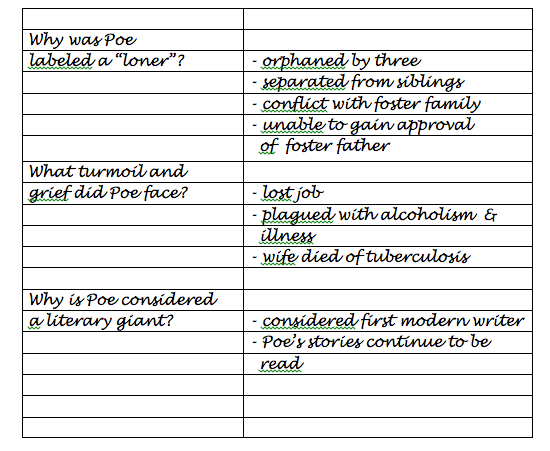 60
During Passage Reading
Read  	
	Stop
	Respond
		-Students create main idea statements 
		-Students respond to teacher or 		  	 partner questions
61
During Reading - Students generate main idea statements
62
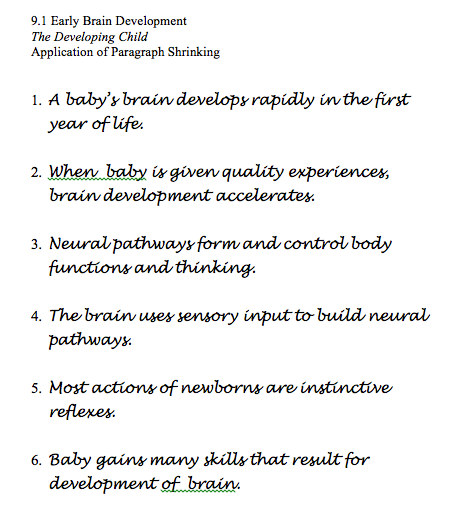 63
During Passage Reading
Read  	
	Stop
	Respond
		- Students “mark” the text
		- Students write notes in the 		   	   margins
64
During Reading - Students  “mark” the text
1.	Number the paragraphs
2.	Circle the topic and/or key terms
3.	Underline the author’s claims or other critical information
65
During Reading - Students write notes in the margins
Notes in the margin might include:	- A drawing to illustrate a point	- A summary of the content
		- Key vocabulary terms and 			  definitions 
		- Responses to interesting 			  information, ideas, or claims
66
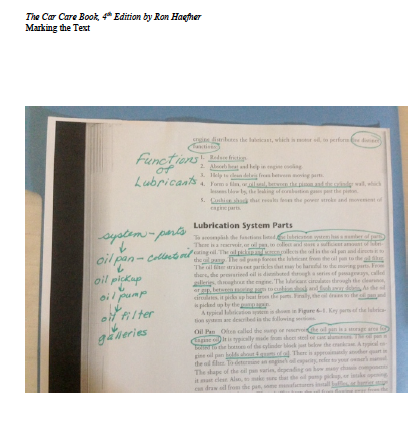 67
During Passage Reading
Read  	
	Stop
	Respond
		- Students take notes 
		-  Students map/web the content
68
During Reading - Students take two column notes
69
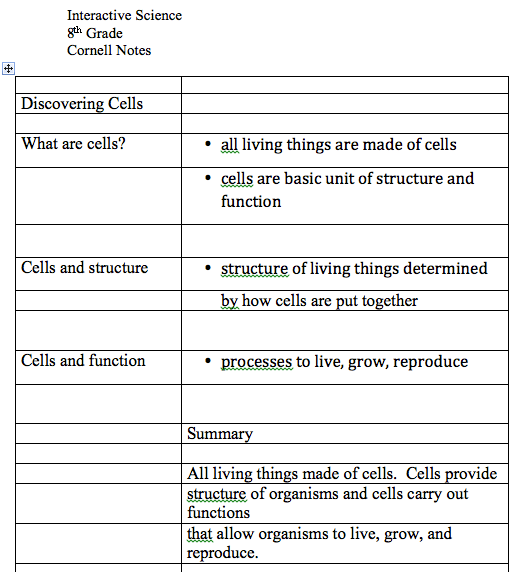 70
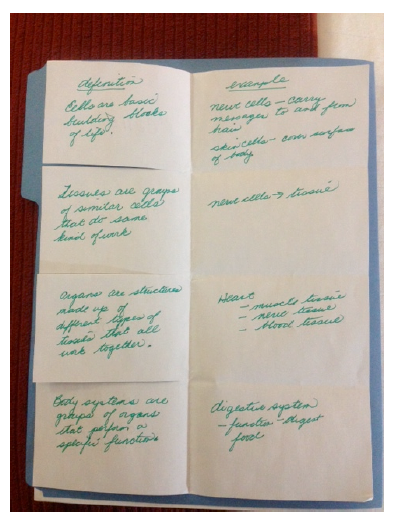 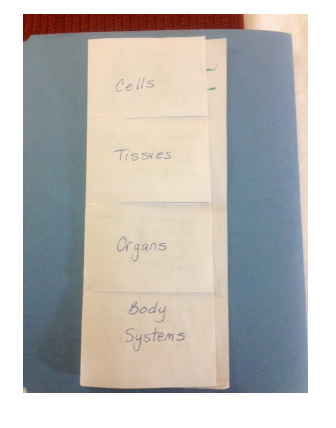 71
During Reading - Students map or web the content
Land
Weather
far south
South Pole
covered w/ice
-harsh
-below freezing
-windy
Antarctica
Living Things
- few can survive
72
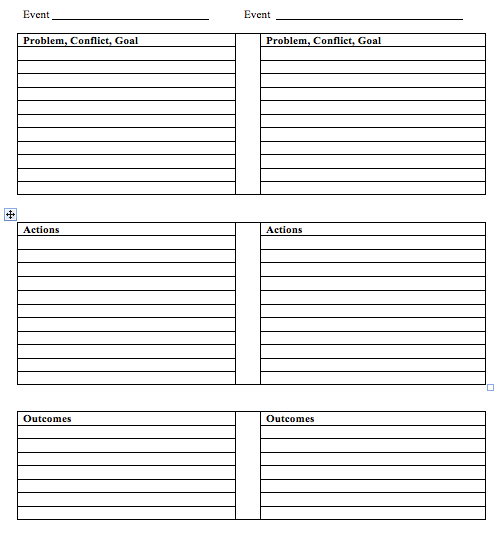 73
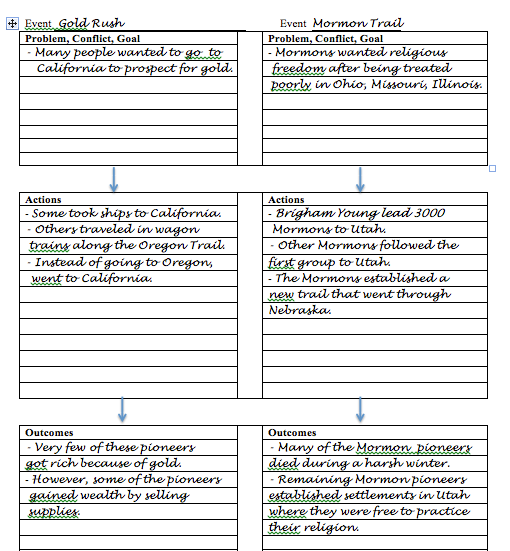 74
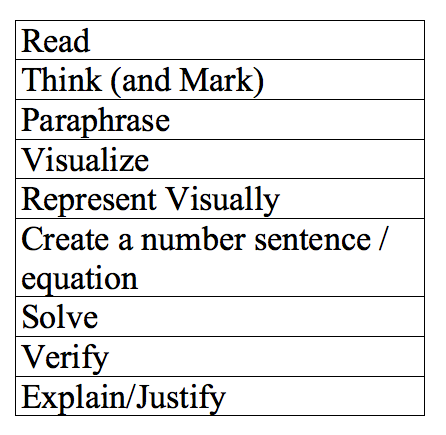 75
Preview - 	After Reading 					Strategies
Have students complete or generate graphic organizers that summarize critical information

Have students write in response to a passage:
Summary
Compare and Contrast
Opinion
76
After Reading - Graphic Organizers
The teacher:
Provides students with a graphic organizer that reflects the structure of the text material 
Central Idea
Hierarchy
Compare/Contrast
Sequence of Events
Cause/Effect
Problem/Solution
77
After Reading - Graphic Organizers
After completing the graphic organizer, students:
Teach the content on the graphic organizer to their partners
Use the graphic organizer as a support during class discussions

Write a summary of the content based on the graphic organizer
78
Write a Summary - Writing Frames
Antarctica is the coldest continent on the earth.  The land is covered with _________________________. The temperature stays below __________________ and the _____________ constantly blow.  Because of these conditions, not many ____________ things are found on this continent.
79
Write a Summary - Writing Frames
Summary of Informational Text		
Chapter: __________ Topic: _______________

In this section of the chapter, a number of critical points were made about …
First, the authors pointed out that…
This was important because…
Next, the authors mentioned that… 
Furthermore, they indicated…
This was critical because…
Finally, the authors suggested that…
80
Write a Summary - Writing Frames
Chapter: Drifting Continents Topic: Wegener's Theory
	In this section of the chapter, a number of critical points were made about Alfred Wegener's theory of continental drift.  First, the authors pointed out that Wegener believed that all the continents were once joined together in a single land mass that he called Pangaea that drifted apart forming the continents of today. This was important because it explained why the outline of the continents as they are today fit together. Next, the authors mentioned that Wegener argued that there were many pieces of evidence supporting his theory of continental drift.  Furthermore, they indicated that Wegener used evidence of similar landforms and fossils on different continents to prove his theory. This was critical because this evidence could be validated by other scientists. Finally, the authors suggested that despite this evidence, other scientists did not accept Wegener's theory because he could not explain the force that pushes and pulls the continents.
81
Write a Summary - Writing Frames
Summary of Opinion Article 
Name of Article:…
Author: …
Topic: …
In this article, _________.  discusses…
The author's primary claim is that ....
First, she/he states….
She/he then points out that ...
In addition, ___________, indicates that….
Finally, she/he conclude…..
82
Write a Summary - Writing Frames
Summary of Opinion Article 
Name of Article:…
Author: …
Topic: …
In this article, _________.  discusses…
The author's primary claim is that ....
First, she/he states….
She/he then points out that ...
In addition, ___________, indicates that….
Finally, she/he conclude…..
83
Write a Summary - Writing Frames
Name of Article: The Writing Revolution
Magazine/Journal: the Atlantic (September, 2012)
Author: Peg Tyre
Topic: Writing Instruction 
In this article, Peg Tyre discusses writing instruction in today's schools.  The author's primary claim is that a return to traditional, explicit instruction on the fundamentals of writing could be the answer to poor writing exhibited in schools.  First, she states that teachers at New Dorp High School determined that their students poor performance was due to the fact that they could not express their ideas on paper.  She then points out that when New Dorp adopted intense, explicit instruction on the skills of analytic writing, test scores and graduation rates improved. In addition, Tyre indicates that thinking, speaking, and reading skills are strengthened through writing instruction. Finally, she concludes that a return to traditional writing instruction may be the key to improving the writing skills of failing students.
84
Write a Summary -  Strategy
Write down the topic of the summary.	

List  		- Make a list of important ideas.
Cross-out  	- Cross out any unnecessary or weak ideas.
Connect 	- Connect ideas that could go in one sentence. 
Number 	- Number the ideas in the order that they 		 	   will appear in the paragraph.
85
List  - Make a list of important ideas.
Penquin’s birth
Male takes care of egg
Female lays egg
Female leaves 
Female spends winter at sea
The water is very cold
Male puts egg on his feet under  belly
Male stays on egg for two months
Male doesn’t eat
Egg hatches
Male must care for baby
86
Cross-out  - Cross out any unnecessary or weak 		   	ideas.Connect    - Connect ideas that could go in one 	            		sentence.
Penquin’s birth
		Male takes care of egg
	             	Female lays egg
		Female leaves 
		Female spends winter at sea
		The water is very cold
		Male puts egg on his feet under belly
  		Male stays on egg for two months
	 	Male doesn’t eat
		Egg hatches	
		Male must care for baby
87
Number - Number the ideas in the order that they will appear in the paragraph.
Penquin’s birth
	             3	Male takes care of egg
	             1	Female lays egg
2		Female leaves 
		Female spends winter at sea
		The water is very cold
		Male puts egg on his feet under belly
  4		Male stays on egg for two months
	               5 Male doesn’t eat
		Egg hatches	
6		Male must care for baby
88
Write a summary - Strategy
The birth process of penguins is fascinating and quite different from that of other animals.  The female penguin lays an egg.  However, the female penguin leaves soon after laying the egg and spends the winter in the sea.  Meanwhile the male must take care of the egg.  For two months, he places the egg on his feet under his belly.  During this time, the male penguin doesn’t eat.  Even after the baby penguin hatches, the male penguin continues to take care of the infant penguin.
89